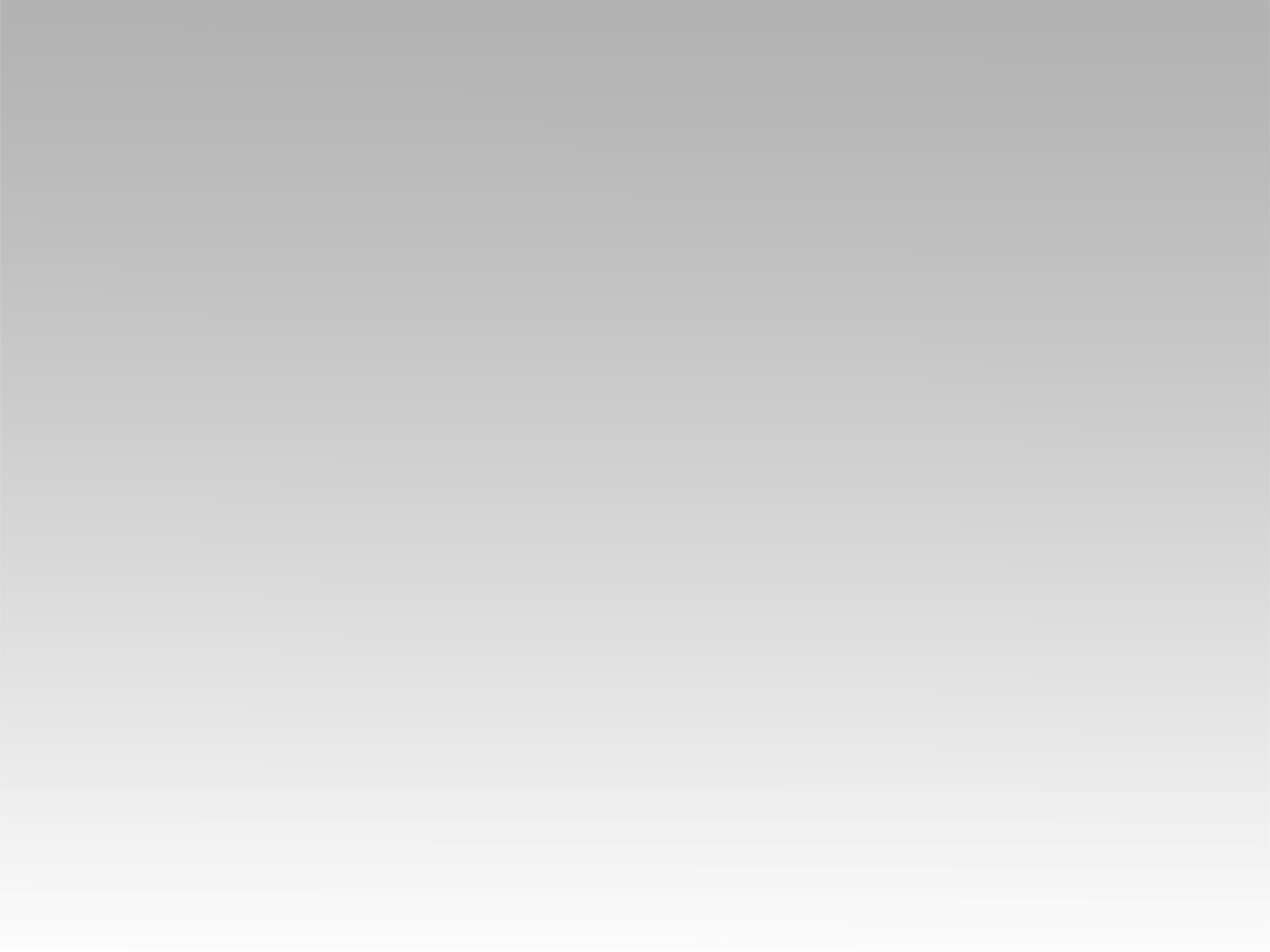 ترنيمة 
إن كان حولي تجارب وآلام
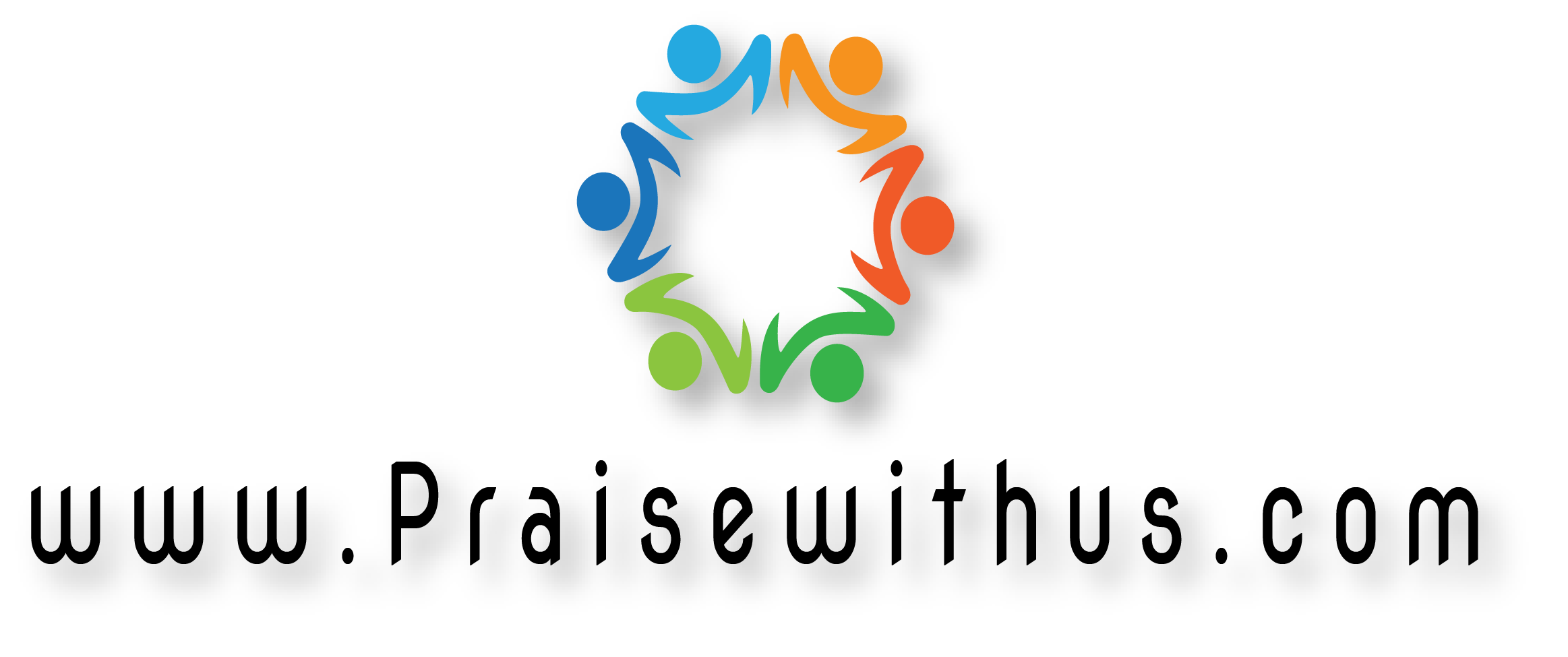 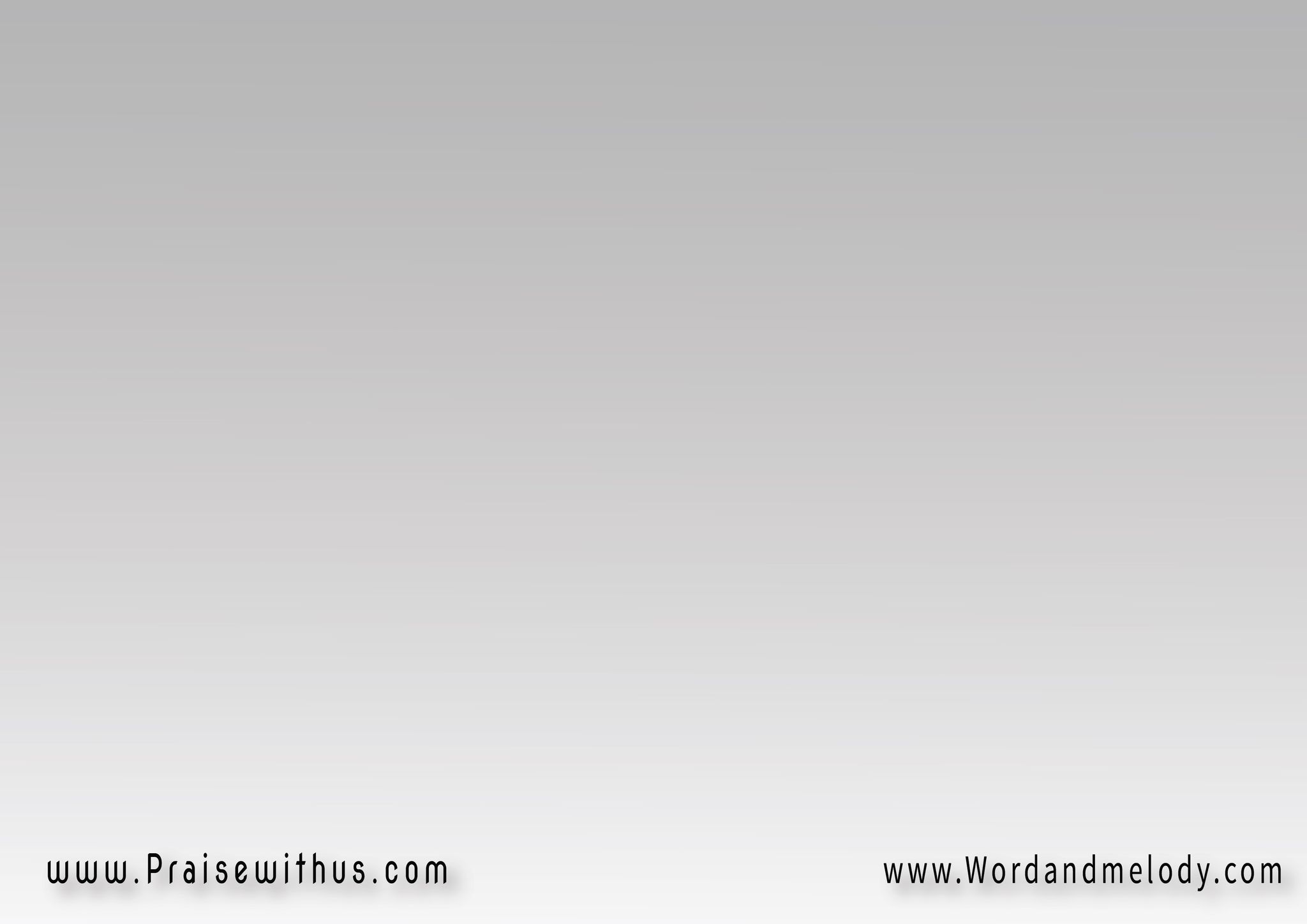 (1) 
إن كانت حولي تجارب وآلامفالفرح في قلبي دومًا والسلامويسوع ربي من أحبهفي أتون النار أنظر شخصه
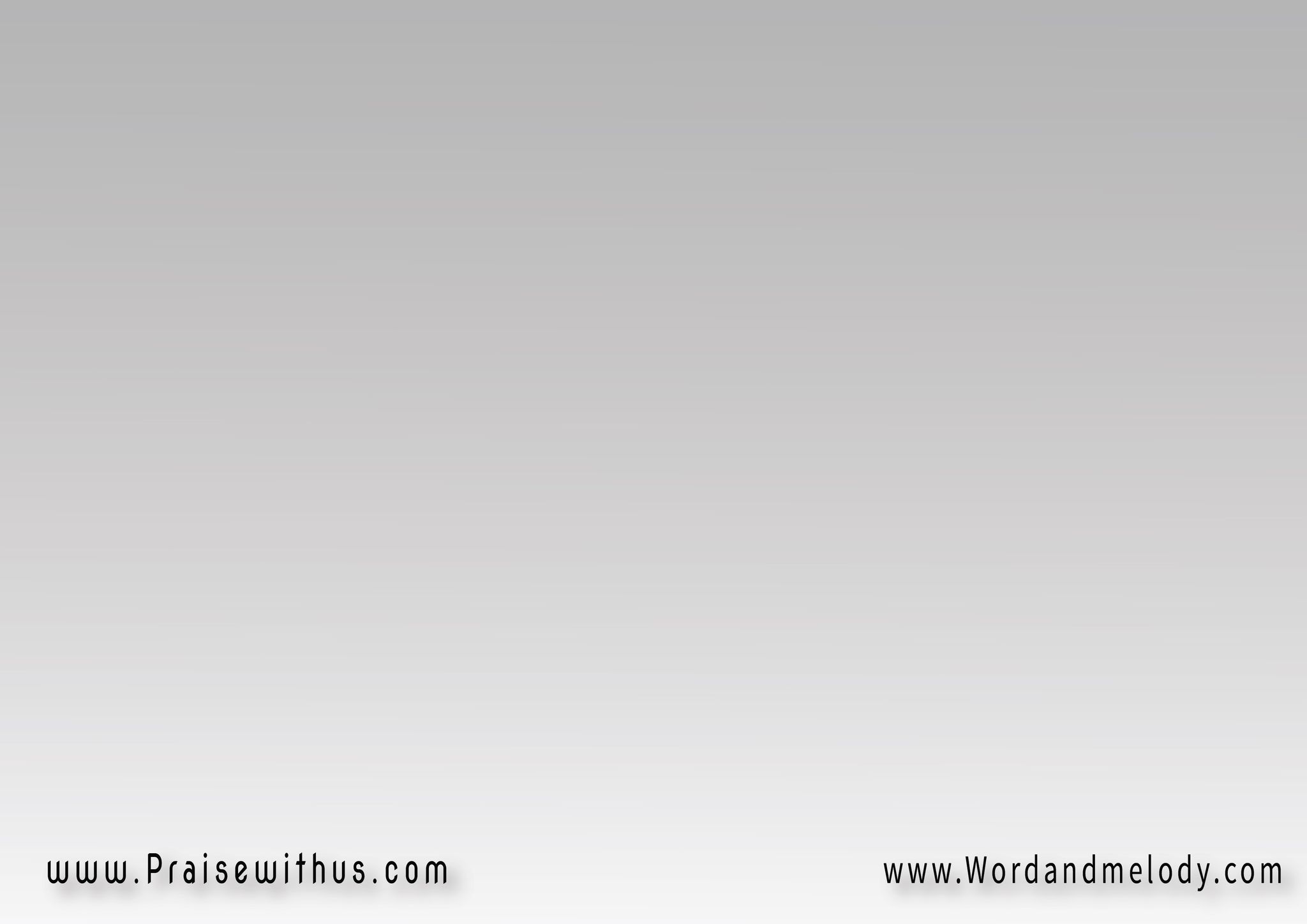 (ق) 
هللويا هللويا هللوياكل شعب الرب يفرح هللوياكل الآلام تزول والحزن والدموعأفراحنا تدوم ما دام مع يسوع
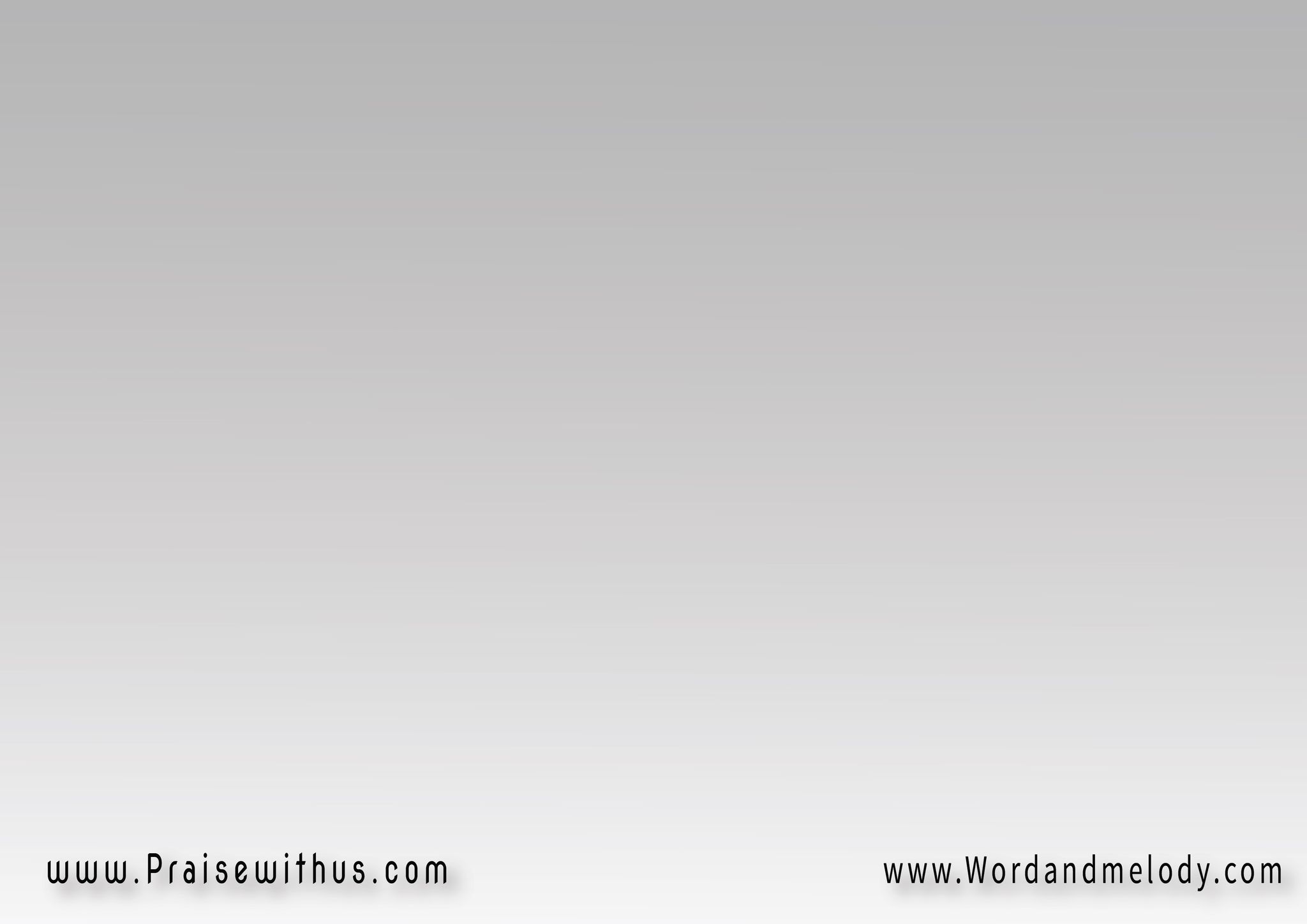 (2) 
حتى إن سكت لساني في ثباتقلبي يفرح قلبي يهتف للمماتإن رب المجد قد أحبنيروحَه القدوسَ قد وهبني
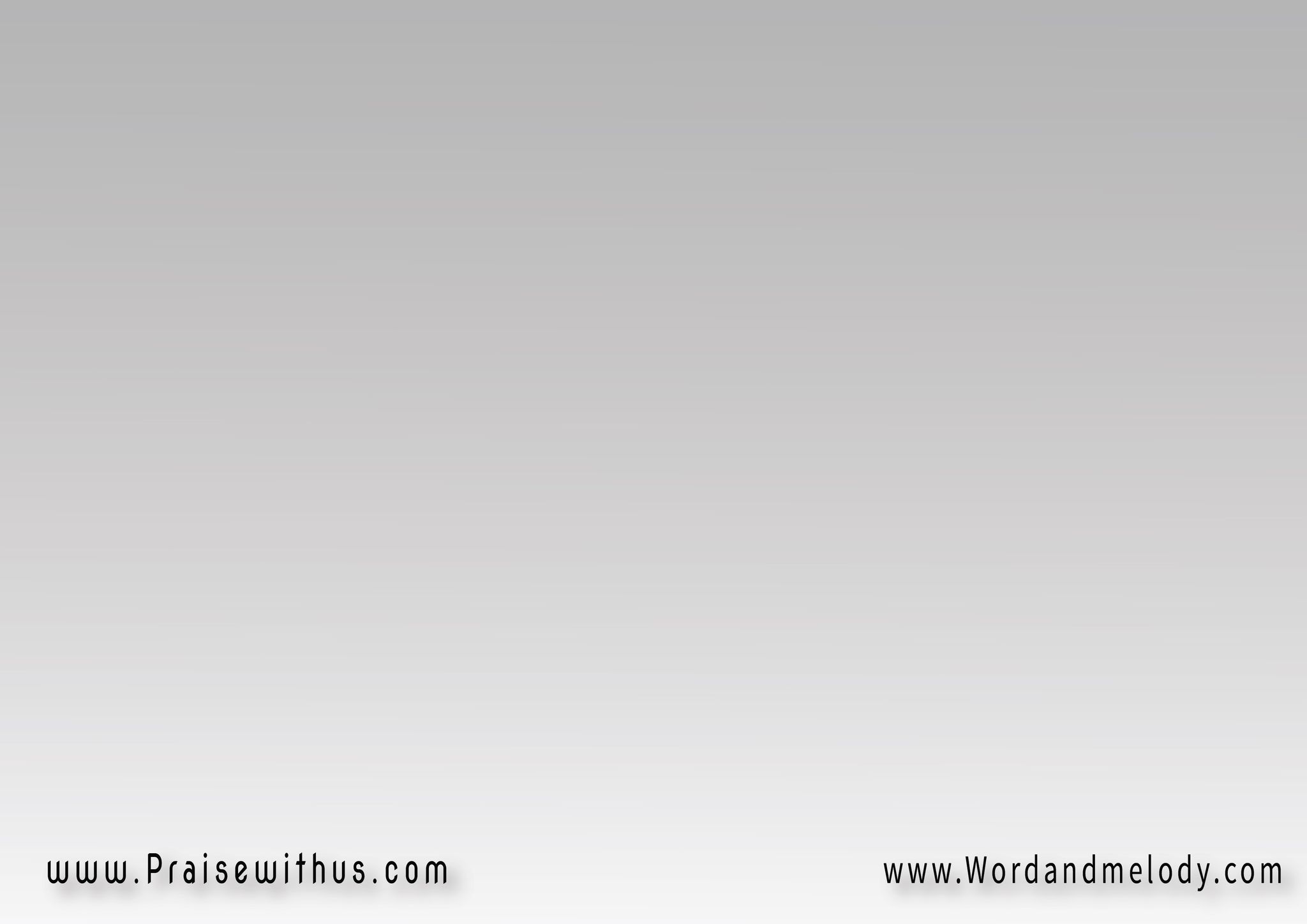 (ق) 
هللويا هللويا هللوياكل شعب الرب يفرح هللوياكل الآلام تزول والحزن والدموعأفراحنا تدوم ما دام مع يسوع
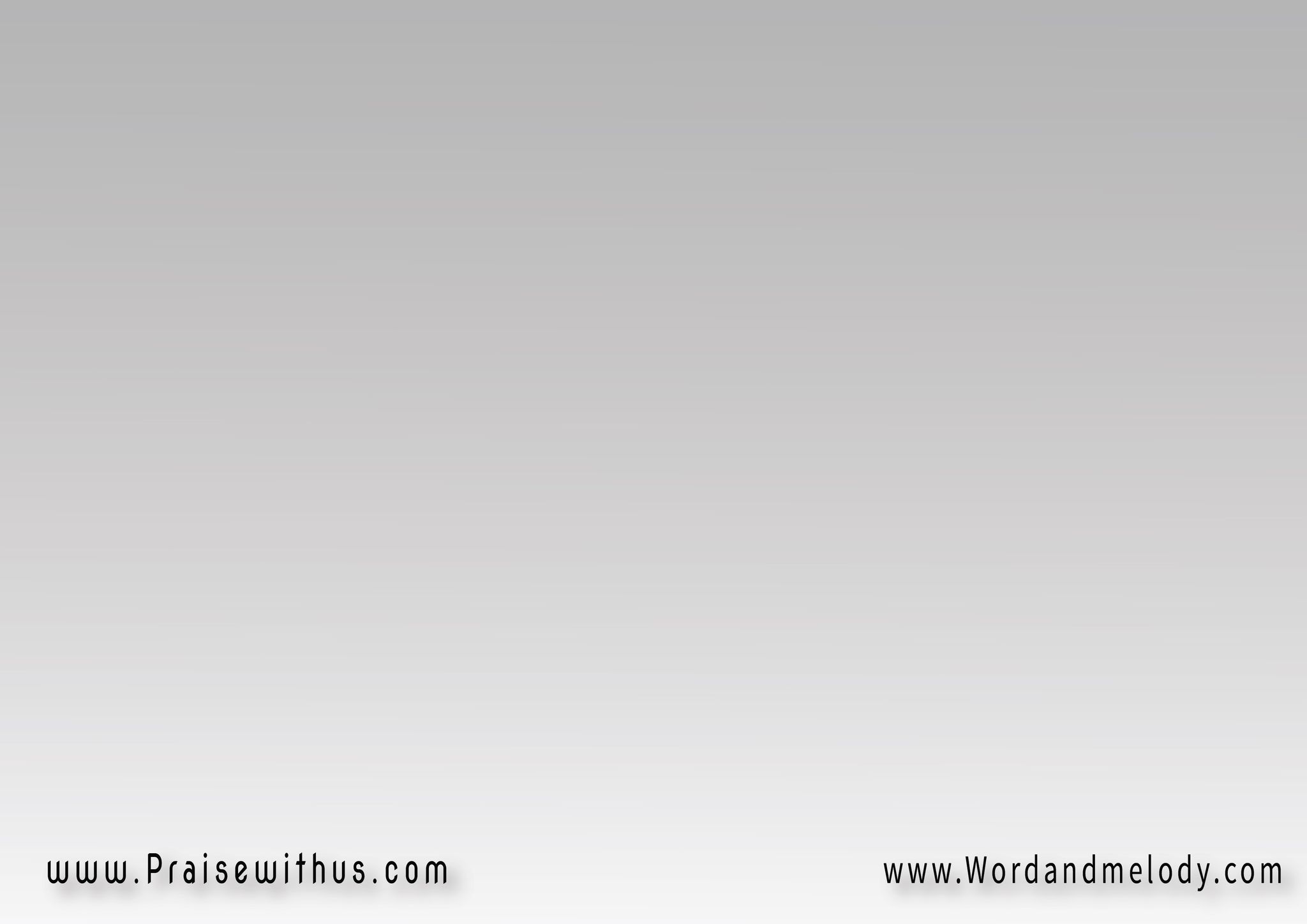 (3) 
ليس لي غيره وسيط ٌ أو شفيعليتني أنظر جماله البديعإن قلبي ينسبي في حبهويغني دائما بفضله
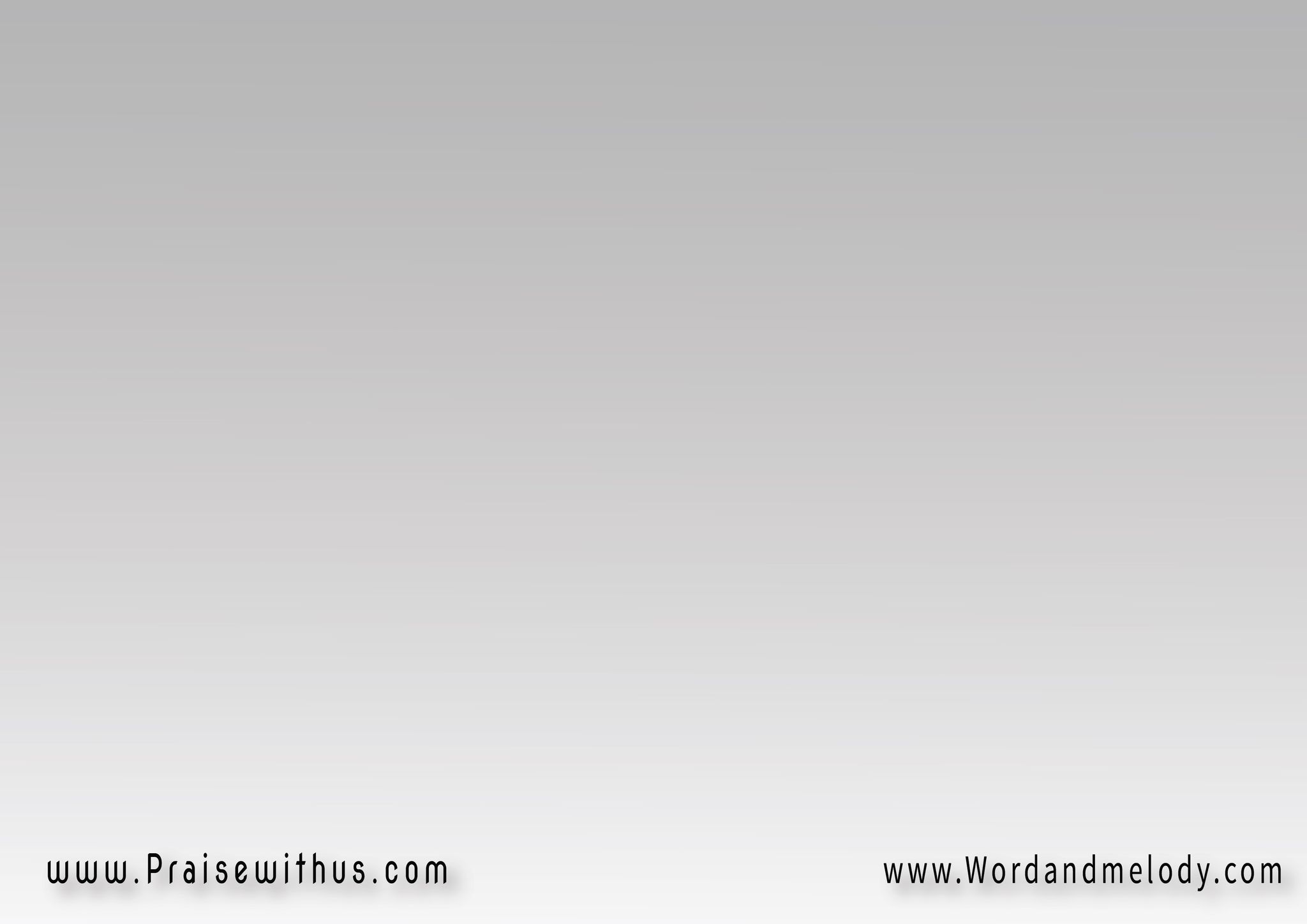 (ق) 
هللويا هللويا هللوياكل شعب الرب يفرح هللوياكل الآلام تزول والحزن والدموعأفراحنا تدوم ما دام مع يسوع
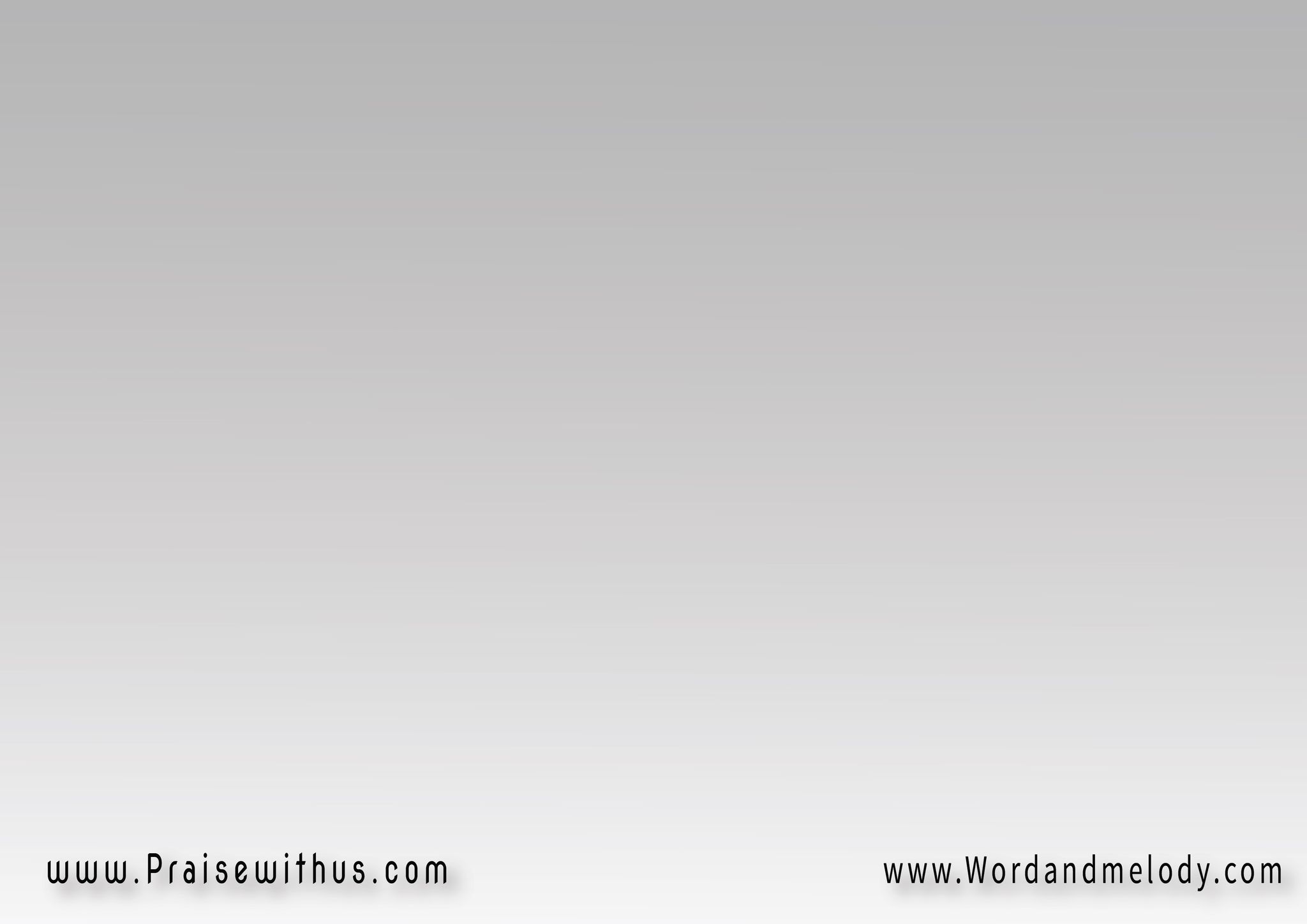 (4) 
ربي يسوع بهاء مجد اللهجاء للإنسان بالدم افتداهصار لي أغلى حبيب وصديقحبه يسندني طول الطريق
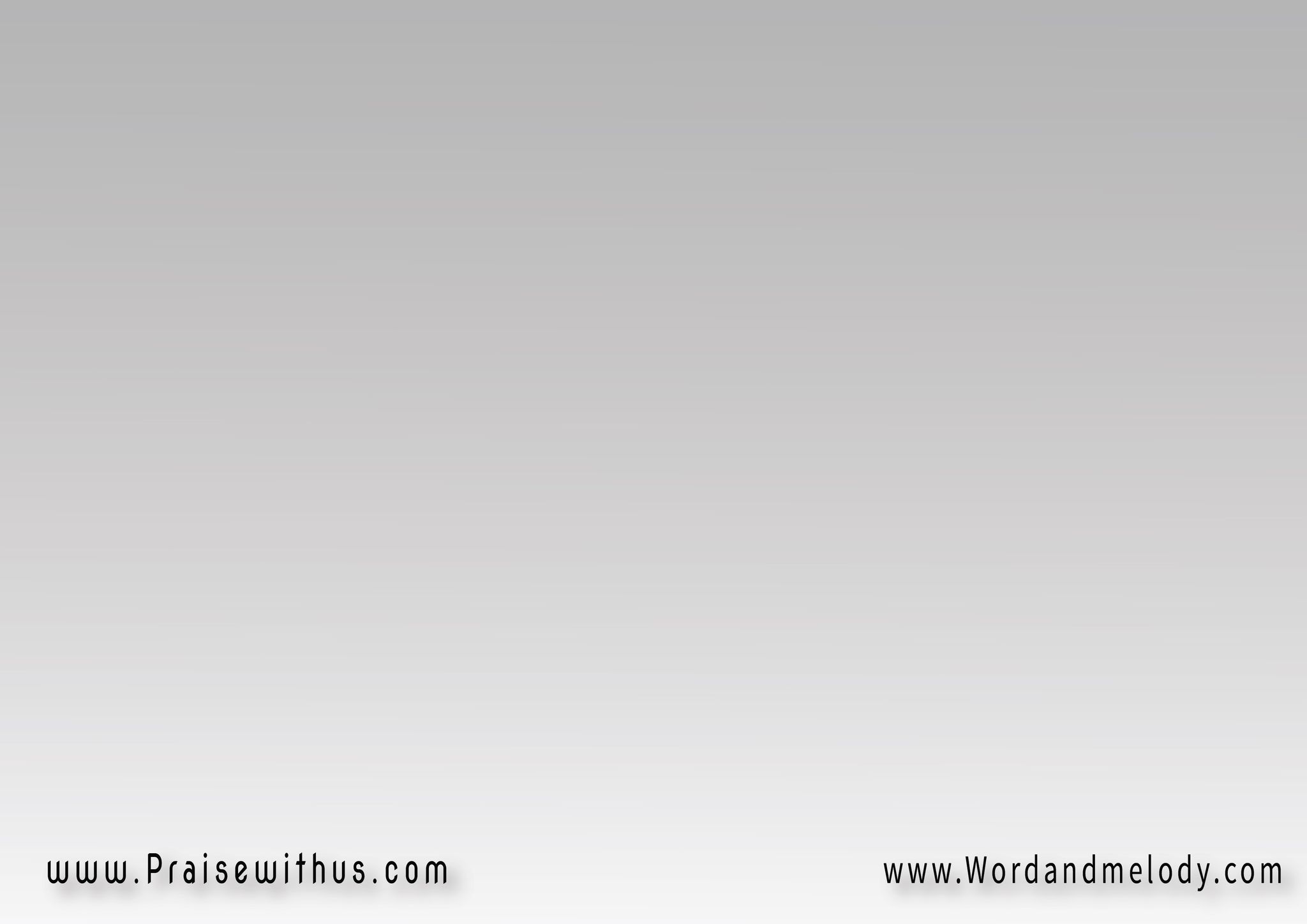 (ق) 
هللويا هللويا هللوياكل شعب الرب يفرح هللوياكل الآلام تزول والحزن والدموعأفراحنا تدوم ما دام مع يسوع
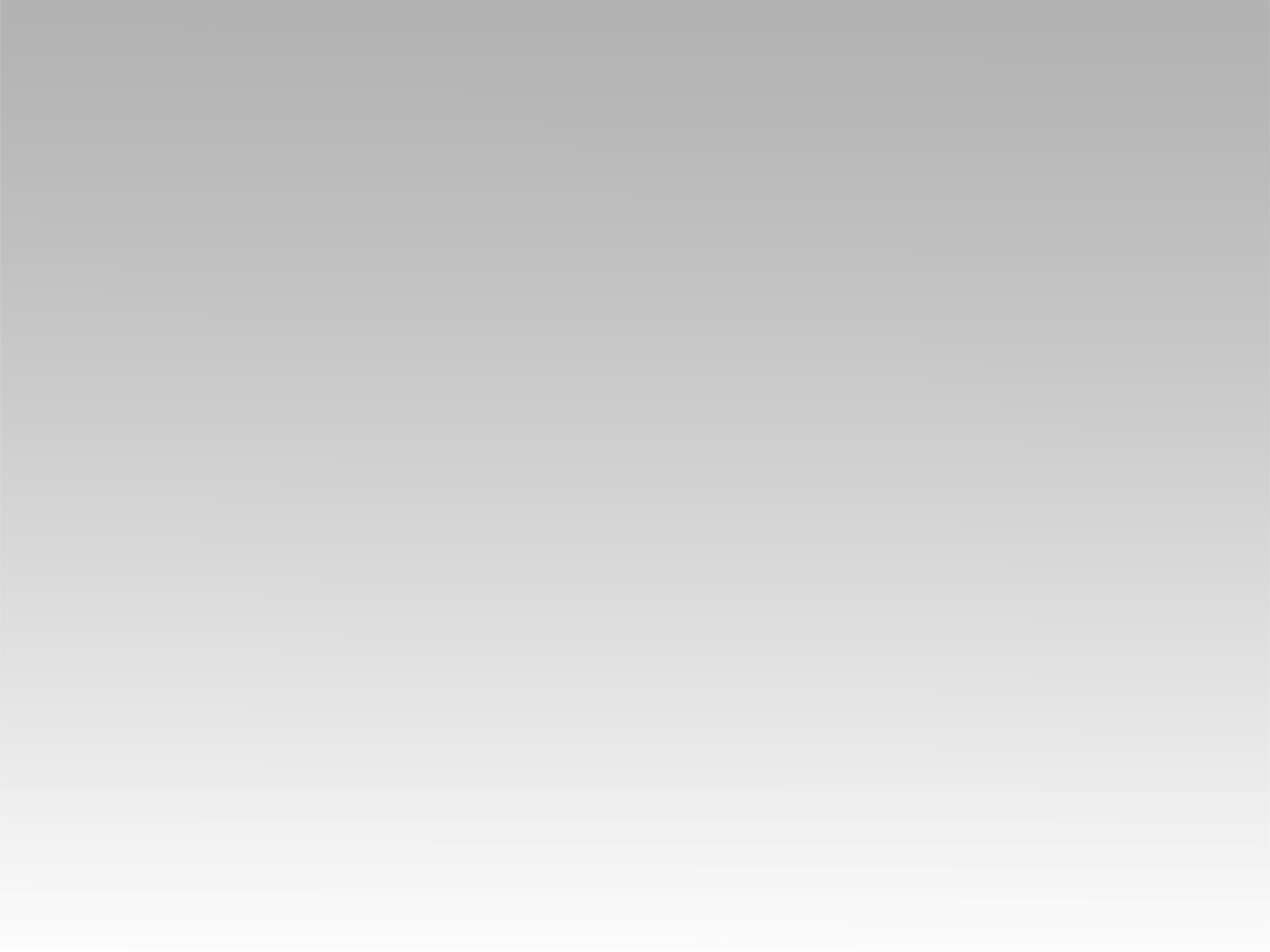 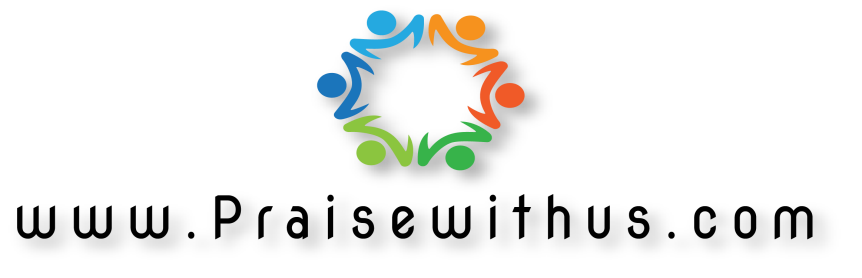